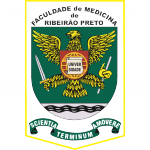 Patologia Para Fisioterapia
Doenças dos Nervos Periféricos e dos Músculos 


Fernando Chahud
Doenças Neuromusculares
Grupo complexo de patologias com causas herdadas e adquiridas e que se apresentam com fraquezas, dores musculares ou déficits sensoriais   

-  As doenças podem afetar os nervos periféricos, a junção neuromuscular e os músculos esqueléticos
Tipos de Lesões nos Nervos Periféricos
Neuropatias axonais
 os axônios são o alvo dos danos
 Ex. secção traumática de um nervo
 Neuropatias desmielinizantes
 as células de Schwann com suas bainhas de mielina são o alvo dos danos
 padrão aleatório de degeneração   
Neuronopatias  
 resultam de uma destruição do neurônio, levando a uma degeneração secundária dos axônios
Tipos de Lesões nos Nervos Periféricos
Padrões Anatômicos de Neuropatia Periférica
Mononeuropatia: afeta um único nervo e resulta em déficit em uma distribuição restrita imposta pela anatomia normal

Polineuropatia: envolvimento de vários nervos, geralmente de maneira simétrica

Mononeurite múltipla: danifica vários nervos de forma irregular

Polirradiculoneuropatia: afeta as raízes dos nervos, assim como os nervos periféricos
Neuropatias Periféricas Específicas
- Síndrome de Guillain-Barré (Polineuropatia desmielinizante inflamatória aguda)
	- Pode levar à paralisia respiratória, com risco de vida

	- Fraqueza que começa nos membros distais e avança rapidamente (“paralisia ascendente”)

	- Histologia: inflamação e desmielinização das raízes e dos nervos
Síndrome de Guillain-Barré
Patogenia: é considerada uma neuropatia desmileinizante, imunomediada (auto-imune) e de início agudo  
 Aspectos clínicos: paralisia ascendente e arreflexia
 Perda sensitiva pode estar presente
 elevação dos níveis de proteínas no liquor
 2-5% podem morrer por paralisia respiratória
Diabetes
O diabetes é a causa mais comum de neuropatia periférica

 A prevalência depende da duração da doença – 50% dos pacientes e até 80% dos que apresentam a doença por mais de 15 anos

O padrão mais comum é a polineuropatia sensório-motora simétrica, distal, ascendente 

 mecanismo de lesão complexo, tanto metabólicos quanto vasculares
Diabetes
Aspectos clínicos: sintomas sensoriais como dormência, perda da sensação de dor, dificuldade de equilíbrio e parestesia

Disfunção do sistema nervoso autônomo pode afetar 20-40% dos diabéticos
hipotensão postural, esvaziamento incompleto da bexiga (resultando em infecções urinárias recorrentes), disfunção sexual
Doença da Junção Neuro-Muscular
Doença da Junção Neuro-Muscular
Miastenia grave: doença autoimune associada com anticorpos direcionados contra receptores de acetilcolina (Ach) 

Prevalência de 150-200 casos/milhão 

Em adultos jovens a proporção de mulheres para homens é de 2:1
Miastenia Grave
Patogenia: a maioria dos pacientes apresenta anticorpos contra receptores pós-sinápticos de acetilcolina

 Há forte associação entre os autoanticorpos e anomalias do timo:
 10% apresentam Timoma
 30% apresentam hiperplasia tímica
Miastenia Grave
Miastenia Grave
Aspectos clínicos:
 fraqueza flutuante que se acentua ao longo do dia

 diplopia e ptose palpebral são comuns

 a fraqueza muscular pode estar restrita aos músculos extraoculares ou pode ser generalizada e grave, necessitando de ventilação mecânica
Miastenia Grave
BILATERAL PTOSIS FROM OCULAR MYASTHENIA: THE BENEFIT OF THE ICE AND REST TEST
Home / Neuro-Ophthalmology / Eyelid or Facial Abnormalities
Title: Bilateral Ptosis from Ocular Myasthenia: The benefit of the ice and rest testAuthors:  Shanna Swartwood, MD and Meagan Seay, DOPhotographer: Meagan Seay, DO
Miastenia Grave
Tratamento: 
 inibidores da acetilcolinesterase

 plasmaférese e drogas imunossupressoras (corticoides)

- Timectomia (em pacientes com Timoma)
Miopatias Inflamatórias
Dermatomiosite: doença sistêmica autoimune que tipicamente se apresenta com fraqueza dos músculos proximais e alterações cutâneas

 Patogenia: os danos aos vasos sanguíneos pequenos contribuem para as lesões musculares
 há infiltrado inflamatório constituído por linfócitos e plasmócitos nos músculos
Dermatomiosite
Aspectos clínicos: fraqueza muscular é simétrica e acompanhada de mialgia

afeta primeiro os músculos proximais 

 erupções cutâneas

 disfagia

 doença pulmonar intersticial
Dermatomiosite
Existe a forma adulta: 40-60 anos 
 e a juvenil, com idade média de início de 7 anos

É a miopatia inflamatória mais comum em crianças

- 15-24% dos pacientes adultos apresentam alguma malignidade
Dermatomiosite
Polimiosite
É uma miopatia inflamatória contraída na vida adulta que causa mialgia e fraqueza, mas não cursa com alterações cutâneas 

o envolvimento muscular é proximal e simétrico, podendo também haver acometimento do coração e dos pulmões

Patogenia: possível base imunológica, com infiltrado de células T CD8+ no tecido muscular
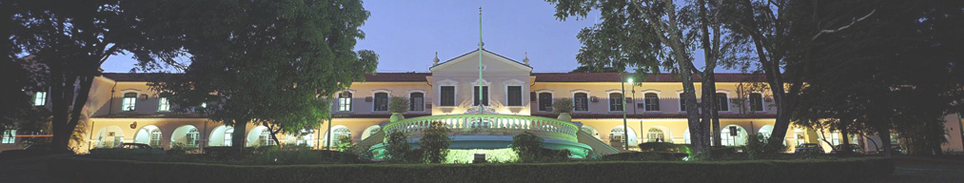 Obrigado!!